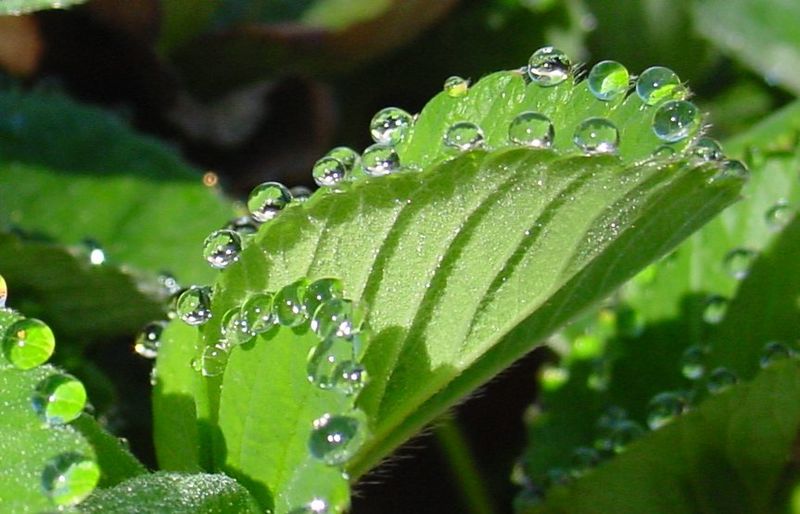 Провідні тканини
 рослин
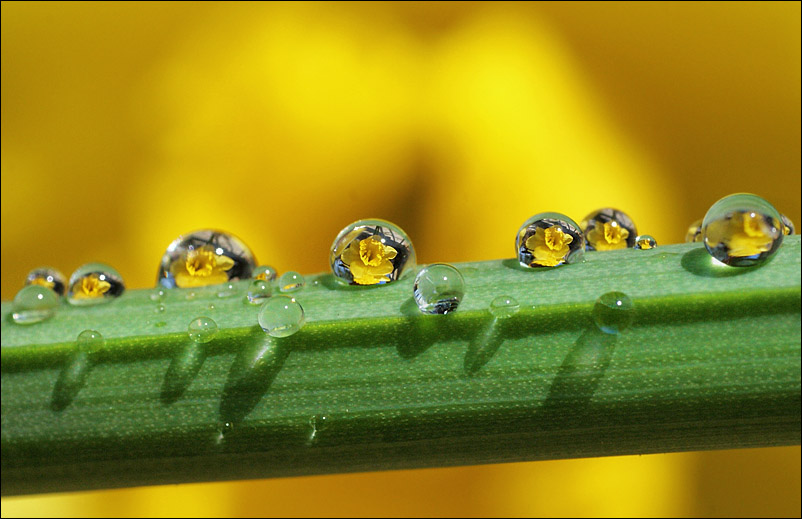 Провідні тканини рослин —
тканини, основною функцією яких є проведення по рослині води та розчинених у ній органічних та неорганічних речовин.
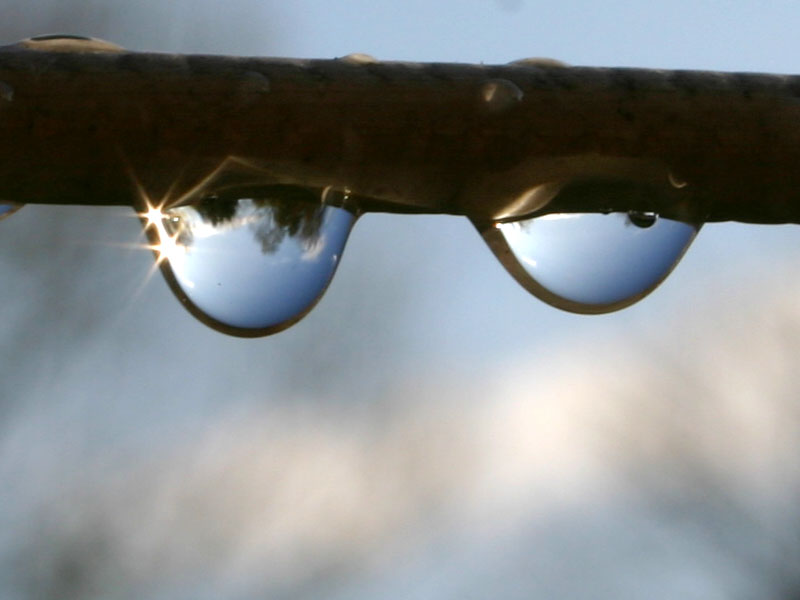 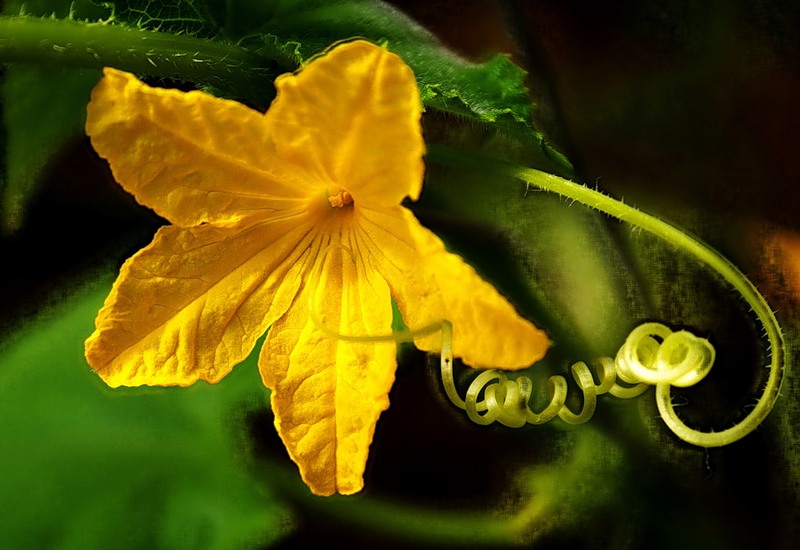 Флоема—
головна провідна тканина судинних рослин, що проводить органічні речовини у низхідному напрямку
Основні клітини флоеми — ситоподібні трубки
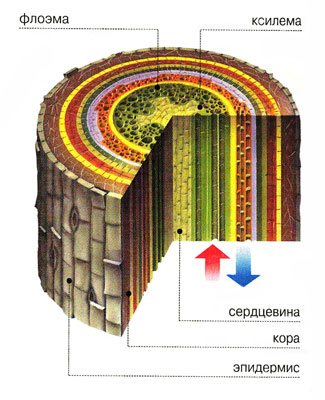 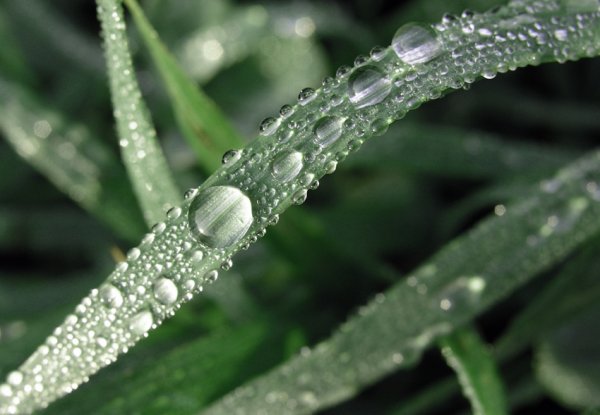 Ксилема -
тканина наземних рослин, що служить для проведення води і мінеральних солей від коріння вгору по рослині до листя. Складається з власне провідних  і механічних  клітин, а також з деревинної і променевої паренхіми.
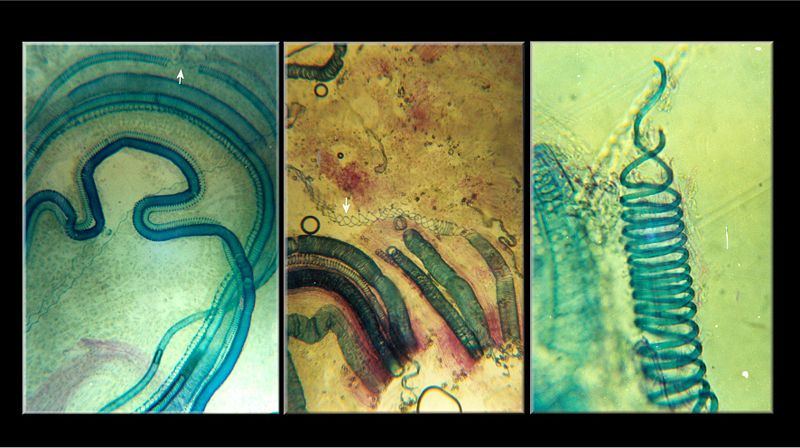 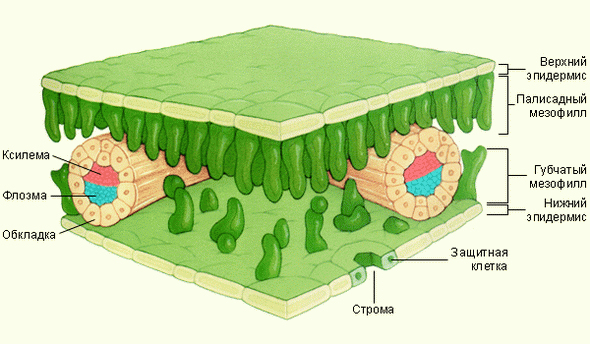